Wpływ kormorana Czarnego na ichtiofaunę jezior i rzek
dr hab. inż. Bogdan Wziątek
Katedra Biologii i Hodowli Ryb, 
Wydział Nauk o Środowisku Uniwersytet Warmińsko-Mazurski w Olsztynie
Zasadniczym celem ochrony gatunkowej jest zachowanie gatunków rzadkich bądź zagrożonych w składzie fauny Polski.
Poszczególne typy siedlisk  (na podstawie 22 kolonii lęgowych i noclegowisk)
Udział gatunków cennych i zagrożonych
Porównanie wielkości połowów rybackich i kormoranich dla  stanu populacji lęgowej na rok 2011
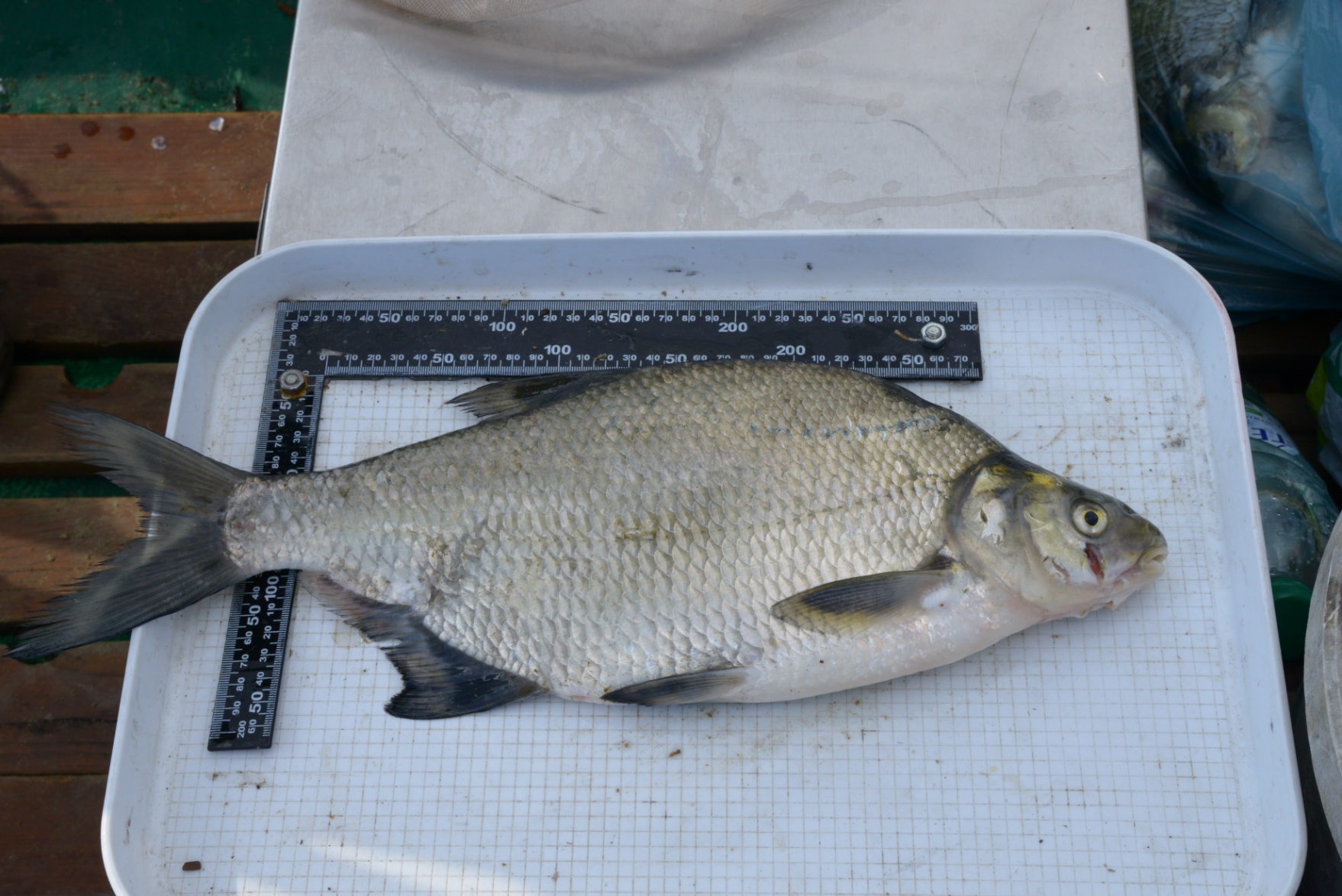 Presja kormorana na ichtiofaunę w gospodarstwie rybackim Iława
Lokalizacja poszczególnych kolonii i noclegowisk na obszarze województwa warmińsko-mazurskiego
Liczba kormoranów w Koloniach lęgowych i nielęgowych zlokalizowanych w pobliżu gospodarstwa
Noclegowisko kormoranów nad jeziorem Partęczyny
Udział wagowy głównych gatunków ofiar w pokarmie kormoranów z kolonii na Jez. Płaskim
Udział wagowy głównych gatunków ofiar w pokarmie kormoranów z kolonii na jez. Rucewo
Zmiany sezonowe udziału wagowego głównych gatunków ofiar kormoranów z kolonii na jez. Rucewo.
Udział wagowy głównych gatunków ofiar kormoranów w kolonii na Jez. Jaśkowskim.
Biomasa pokarmu wyjadanego przez kormorany z wód użytkowanych przez gospodarstwo
Łączna biomasa pokarmu  - 104.239 kg
Biomasa lina i szczupaka wyjadanych przez kormorany z jezior użytkowanych przez gospodarstwo
Wartość konsumpcji kormoranów żerujących na wodach użytkowanych przez gospodarstwo
Rekultywacja  jez. Łośmiad
Rekultywacja  jez. Selmęt Wielki
Zależność pomiędzy liczbą kormoranów w rejonie piętrzenia a udziałem gatunków cennych w pokarmie na Zbiorniku Koronowskim
Zależność udziału sielawy w pokarmie od liczby kormoranów żerujących na jez. Wigry
Dziękuje za uwagę